Bridging the Digital Divide
Understanding Infrastructure, Affordability, and Gender Inequality Challenges
Table of Contents
Gender Inequality in the Digital World
03
Infrastructure Challenges
04
Policy Pitfalls and Solutions
05
Introduction to the Digital Divide
06
Affordability Issues
07
Conclusion
08
2
Gender Inequality in the Digital World
1.
Disparities in Internet Use
Cultural norms limit women's online engagement.
2.
Barriers for Women and Girls
Limited access to training hinders digital inclusion.
3.
Empowering Through Digital Literacy
Enhancing skills for confident online navigation.
3
Infrastructure Challenges
1.
Access to Internet Services
Cost barriers limit access in low-income areas.
Limited coverage in remote regions hinders connectivity.
2.
Rural vs. Urban Infrastructure
Urban areas have better network infrastructure.
Rural regions face challenges due to limited resources.
3.
The Role of Investment in Technology
Investment drives expansion of digital infrastructure.
Funding boosts accessibility and quality of internet services.
4
Policy Pitfalls and Solutions
1.
Limitations of Current Policies
Restrictive government policies hinder universal access
Limited competition in telecom sector restricts innovation
2.
Case Studies: Successes and Failures
Successful policy: Open and competitive market frameworks
Failed policy: Lack of clear universal access promotion
3.
Recommendations for Effective Policy
Supportive policies for infrastructure development
Encourage public-private partnerships for funding
5
Introduction to the Digital Divide
1.
Definition and Scope
Digital disparity challenges, global impact.
2.
Global vs. Local Perspectives
Discrepancies in digital access worldwide and locally.
3.
Importance of Closing the Gap
Enhancing equality, fostering development through connectivity.
6
Affordability Issues
1.
Cost of Internet Service
High costs limit access for low-income individuals.
2.
Income Disparity and Access
Economic gaps hinder technology access for marginalized communities.
3.
Strategies for Making Technology Affordable
Subsidies, community programs, and affordable data plans foster accessibility.
7
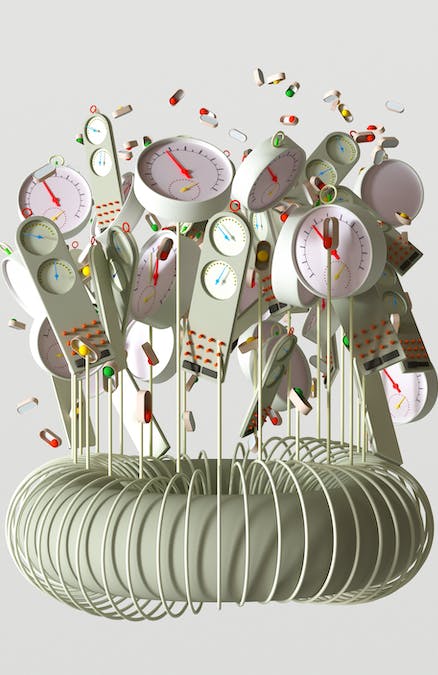 Conclusion
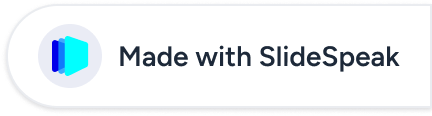 Summary of Key Points
Digital divide complexities
Barriers: infrastructure, affordability, literacy
Gender gap impact, policy challenges
The Path Forward
Collaborative solutions for digital inclusion
Public-private partnerships, targeted programs
Comprehensive digital literacy training
Call to Action
Implement holistic strategies for equity
Promote inclusive digital landscape
Address gender gap through targeted initiatives
8